Кетовский район
Перечень земельных участков, находящихся в муниципальной собственности муниципального образования «Кетовский район», предназначенных для предоставления СМСП
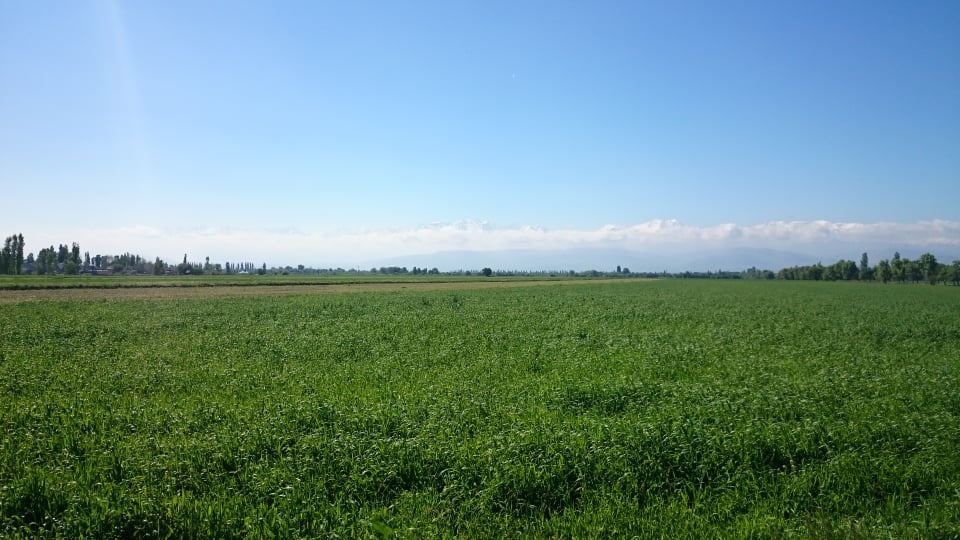 1
Курганская область, Кетовский район, с. Введенское,  (юго-западнее с. Введенское)
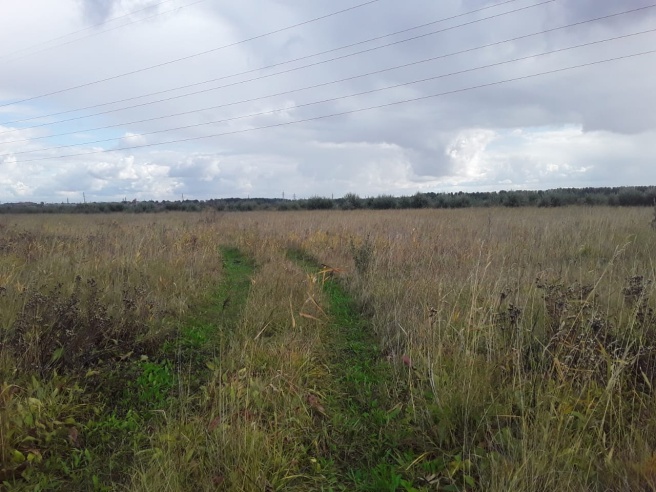 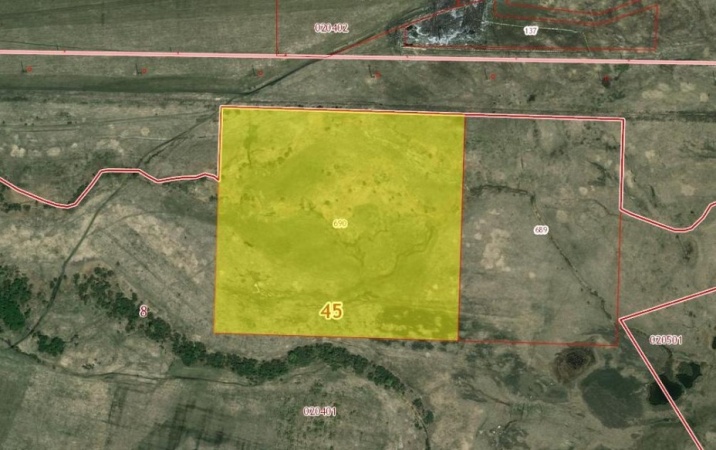 Курганская область, Кетовский район, с. Падеринское,  (в границах бывшего АО «Разлив»)
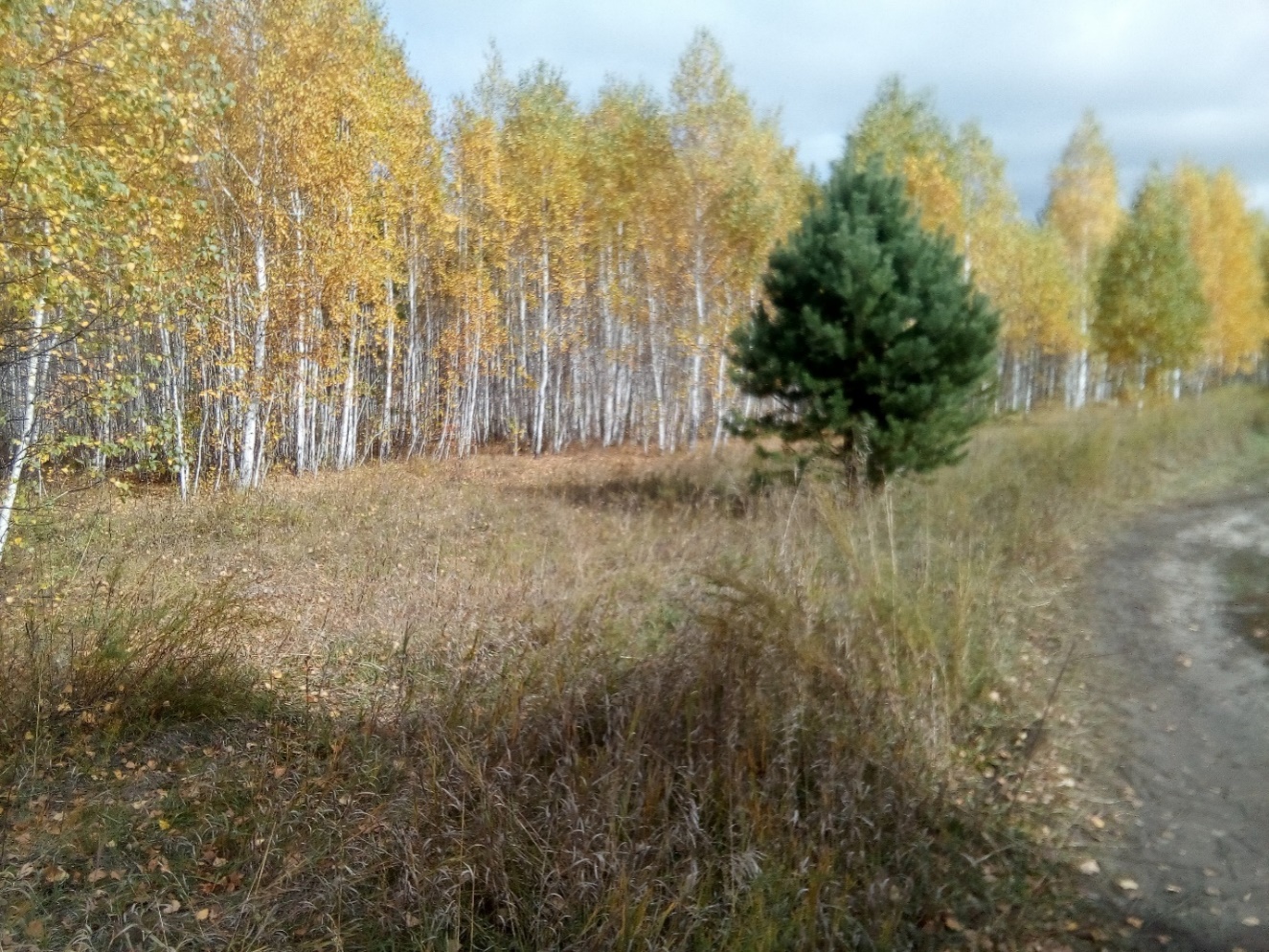 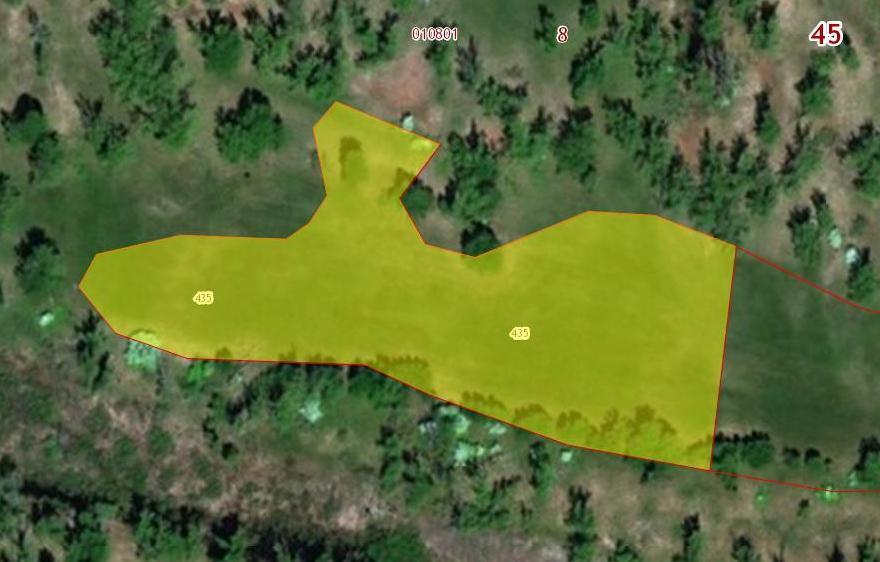 Курганская область, Кетовский район, с. Падеринское,  (в границах бывшего АО «Разлив»)
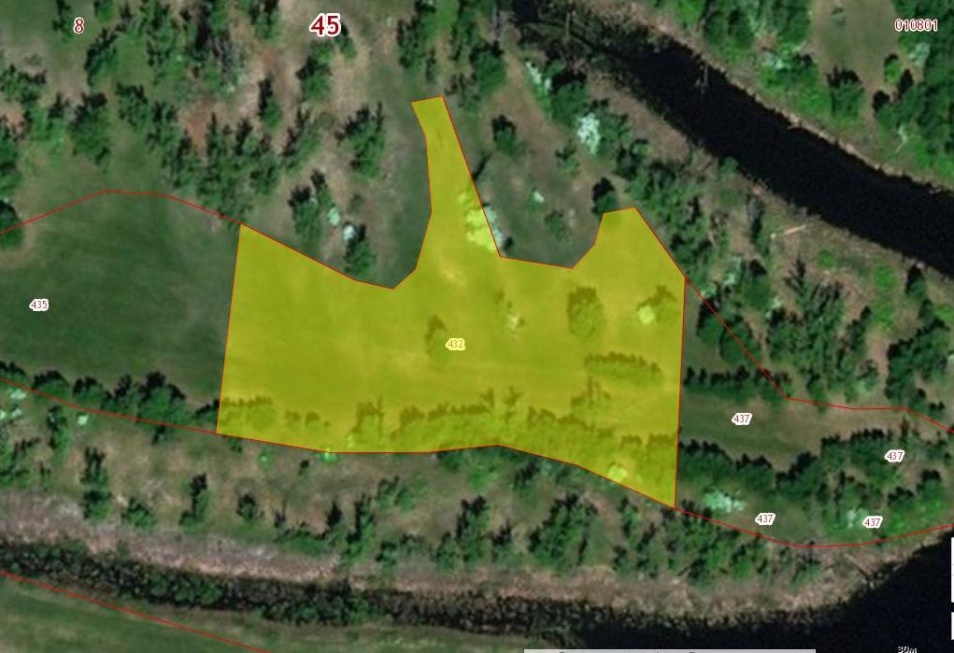 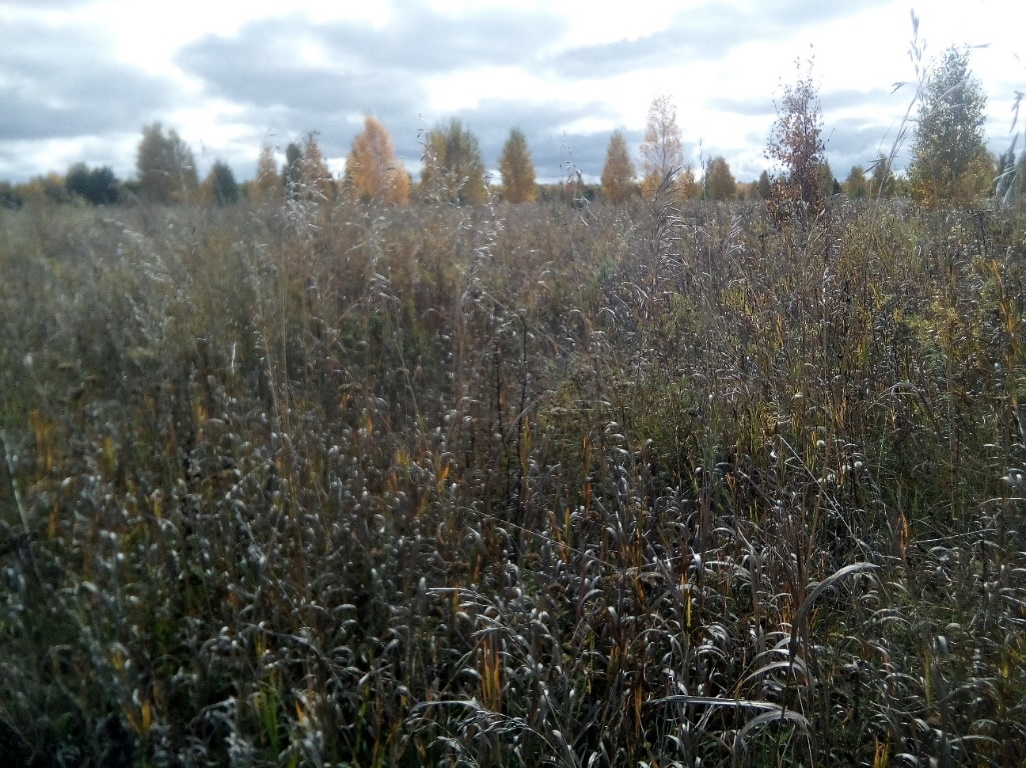 Курганская область, Кетовский район, с. Падеринское,  (в границах бывшего АО «Разлив»)
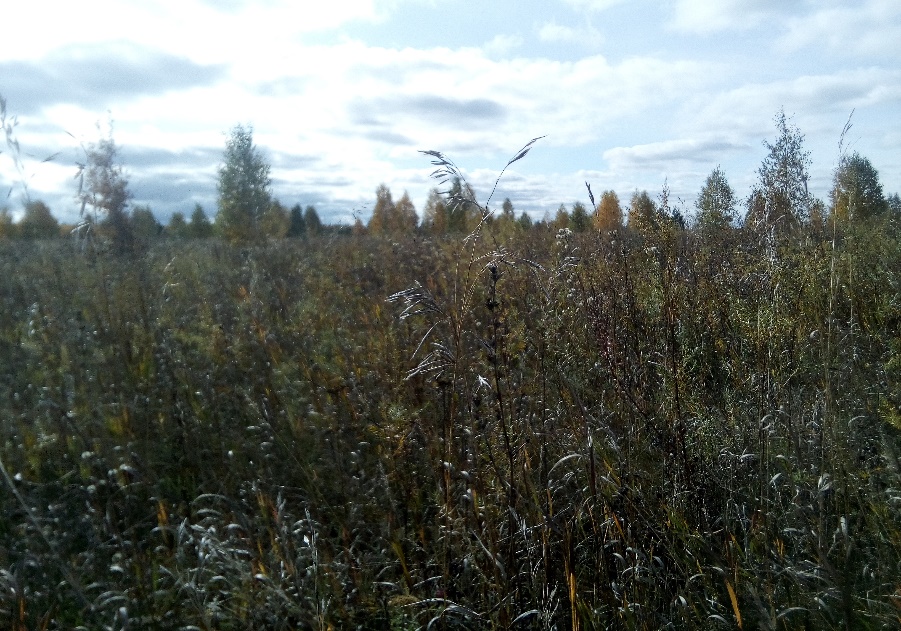 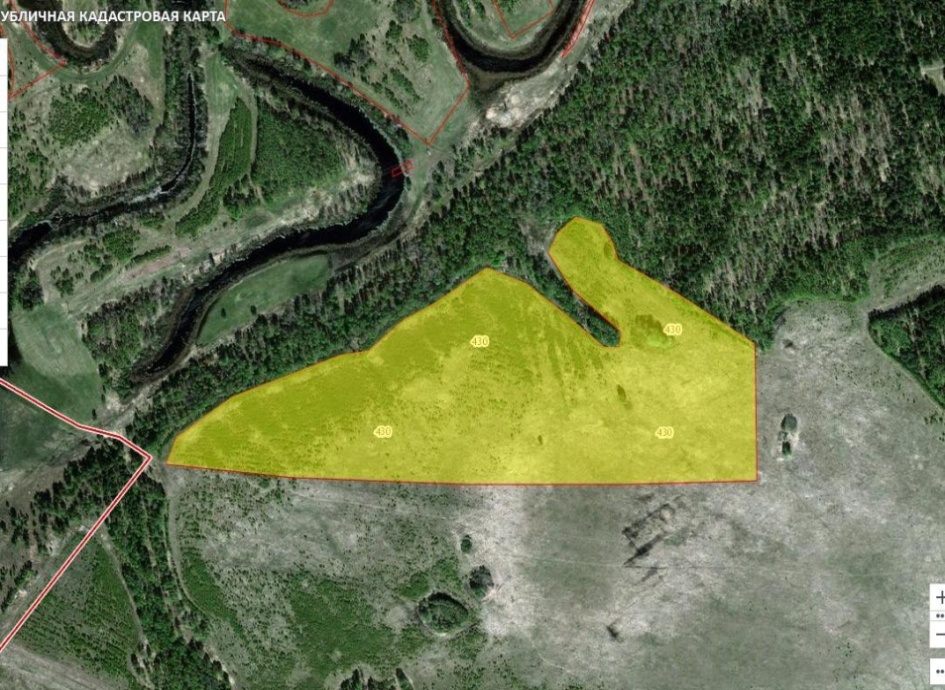 Курганская область, Кетовский район, д. Логоушка
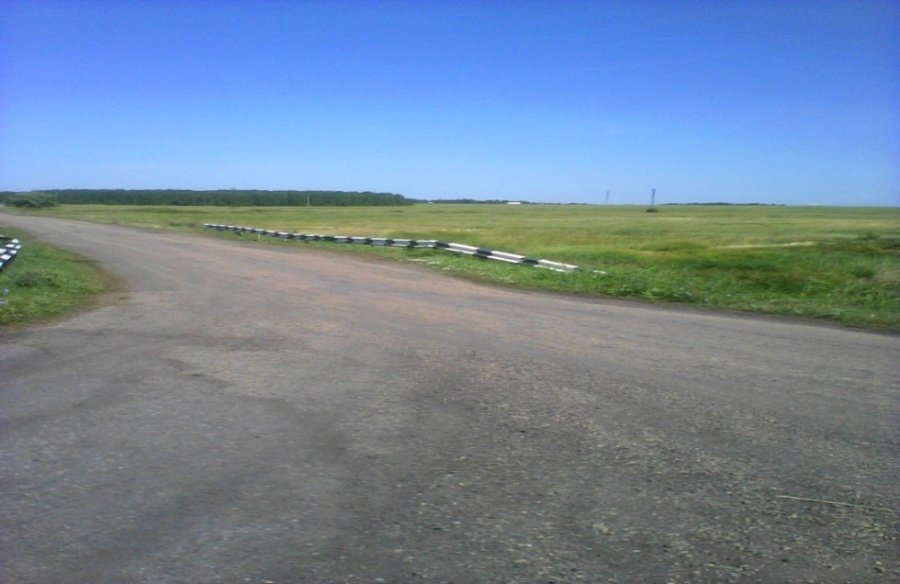 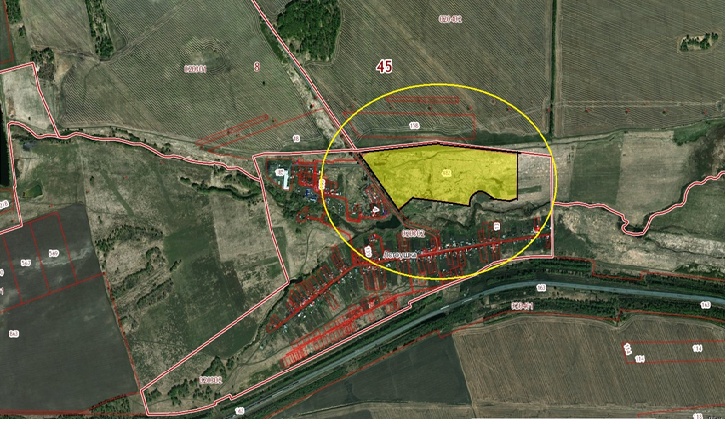 ККК
Контактные данные ответственного лица
Кондратьева Анастасия Андреевна – ведущий специалист отдела имущественных и земельных отношений  Кетовского районного комитета по управлению муниципальным имуществом
8 (35231) 38-4-96
Спасибо за внимание